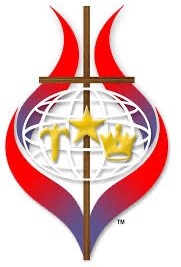 UN LEGADO  UNA PASION  UNA FE
UN DISCIPULO
IGLESIA DE DIOS DE LA ROFECIA
Obpo. DAVID E. OROZCO
7 - 9 de Julio, 2023
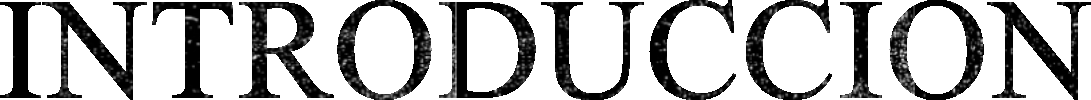 A menudo, hacemos del discipulado un programa  de nuestra iglesia dentro de las paredes de la iglesia  cuando en realidad el discipulado cristiano bien  entendido se teje en la vida del discípulo a través de  la vida del discipulador. Jesús, el disciplador,  discipuló a sus discípulos en el aula de la vida, no  en el templo de Jerusalén.
La iglesia no es solo un aula teológica es un  centro relacional donde compartimos nuestras  vidas unos con otros, no en dependencia ni  independencia.
Debemos crecer en interdependencia.  (Mandamientos Reciprocos)
"El discipulado no es solo un programa o un  evento; es una forma de vida. No es por un tiempo  limitado, sino por toda nuestra vida. El discipulado  no es solo para principiantes; es para todos los  creyentes para cada día de su vida.
El discipulado no es sólo una de las cosas que hace  la iglesia; es lo que la iglesia hace”. Bill Hull,  autor de los libros “El Pastor que Hace Discípulos”  y “La Iglesia que Hace Discípulos”.
Que los discípulos de Cristo sean  discipuladores de quienes les rodean, "hasta  que todos lleguemos a la unidad de la fe y del  conocimiento del Hijo de Dios, a un hombre  perfecto, a la medida y estatura de la plenitud  de Cristo" Efesios 4:12
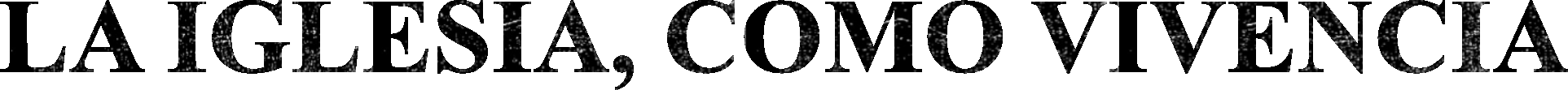 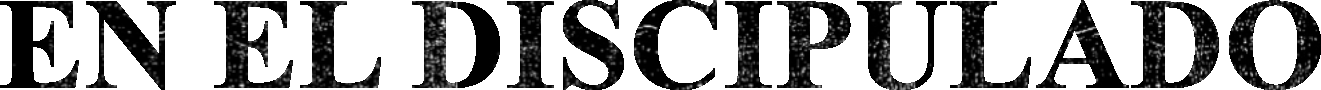 Hechos 2:42 puede ser considerado como una declaración  del propósito de la iglesia, “Y perseveraban en la doctrina de  los apóstoles, en la comunión unos con otros, en el  partimiento del pan y las oraciones”. Así que, de acuerdo a  esta Escritura, el propósito o actividades de la iglesia deben  ser;
Enseñar la doctrina bíblica,
Proveer un lugar de compañerismo para los Creyentes  3.Celebrar la Cena del Señor, y
4.Orar.
La iglesia debe enseñar la doctrina Bíblica, a fin de  que podamos ser arraigados en nuestra fe. Efesios  4:14 nos dice, “para que ya no seamos niños  fluctuantes, llevados por doquiera de todo viento de  doctrina, por estratagemas de hombres que para  engañar emplean con astucia las artimañas del  error”.
Esto implica crecimiento continuo, estoy  convencido que es un proceso continuo y  permanente. Crecer a lado u otro discipulo que  tambien desea crecer a la imagen de Cristo.
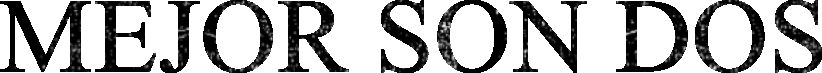 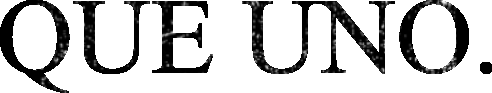 NO!!!
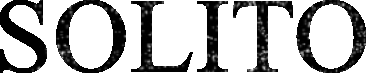 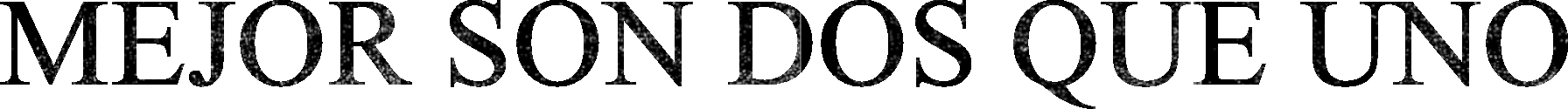 “Solito No!”, es una expresion que va en contra de caminar solo,  como parte de la cultura del discipulado en este desafio de 10  años: 2021 al 2030.
La iglesia debe ser un lugar de compañerismo, donde los  cristianos puedan convivir fraternalmente y honrarse unos a otros  (Romanos 12:10), instruirse unos a otros (Romanos 15:14), ser
benignos	y	misericordiosos	unos	con	otros	(Efesios	4:32),
más
animarse	unos	a	otros	(1	Tesalonicenses	5:11),	y	lo
importante, amarse unos a otros (1 Juan 3:11).
Cada miembro de la iglesia de Dios de la Profecía  en Bolivia, debe entender claramente que es un “faro  de luz” en la comunidad, guiando a la gente hacia  nuestro Señor y Salvador Jesucristo.

La iglesia está tanto para promover el Evangelio  como para preparar a sus miembros a proclamarlo  (1 Pedro 3:15).
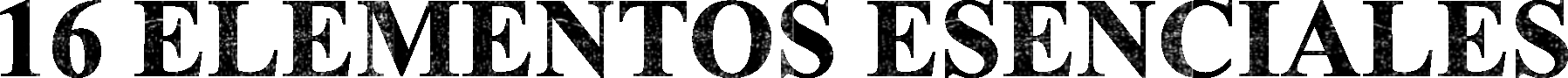 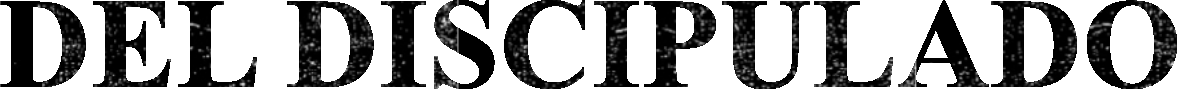 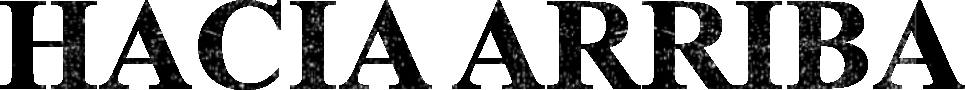 Centrado en Cristo
La Palabra de Dios como elemento central
Escuchar la voz de Dios
Flexibilidad
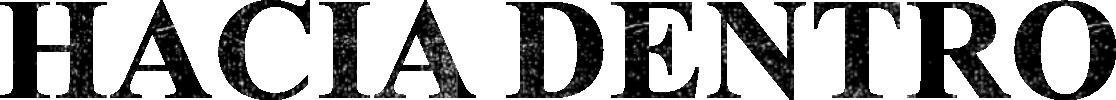 Preparación
Transparencia y vulnerabilidad
Crecimiento intencional acelerado
Un plan de estudios, (guía escrita).
Aplicación
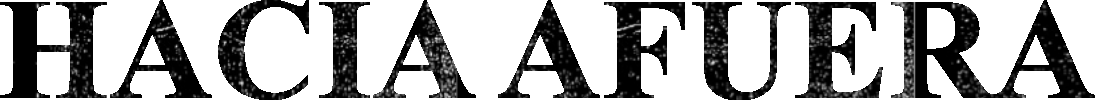 1- participación  2- Amor y apoyo
3- Rendición de cuentas  4- Liderazgo rotativo
5- Discipulado o mentoreo uno a uno  6- Multiplicacion
7- Continuo discipulado y entrenamiento
1.Discípulo: un aprendiz comprometido a ser  Como Jesus.
Enseñable. Tiene hambre y sed de aprender y  crecer, aprende de todos, abierto a la corrección,  mentoreado y asesorado.
Fiel. Vive con Dios; esto se refleja en el hecho  de que cumple su palabra incluso cuando será  perjudicado (Sal 15.4).
C. Oye a Dios. Tiene gracia en oír a Dios y ayudar  a otros a hacer lo mismo. Discierne, celebra y  afirma los toques del Espíritu por parte de los  participantes y del grupo.
D. Apoyador (ezer). Entiende que los participantes  del grupo son “los que el Padre me ha dado”.  Brinde cobertura y retroalimentación a otros  participantes, especialmente cuando lideran el  grupo. Llega al grupo listo para liderar si el líder  tiene dificultades.
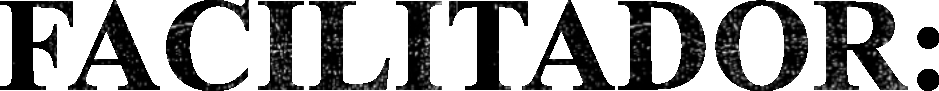 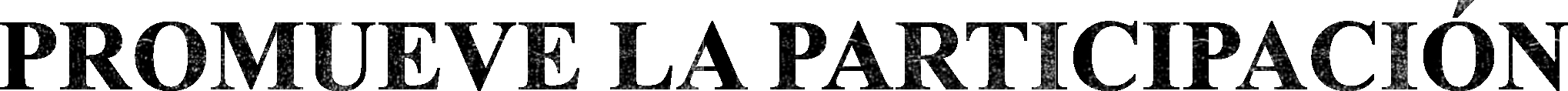 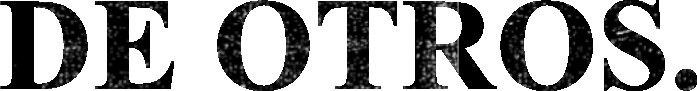 Hace buenas preguntas. Anima a todos a participar, ayudándolos a  hacer descubrimientos personales.
Relacional. Ama, crea un ambiente de gracia y confianza, se  conecta individualmente con los miembros del grupo, incluso  fuera de las reuniones.
Comunicador. Sucinto, no habla mucho, pero se expresa bien, con
claridad, facilidad, sabe a dónde quiere ir, recapitula y provoca  retroalimentación.
Tiene propósito. Lleve a cabo la reunión con un propósito. Sabe  adónde quiere ir aunque es flexible al respecto, según el mover del  Espíritu.